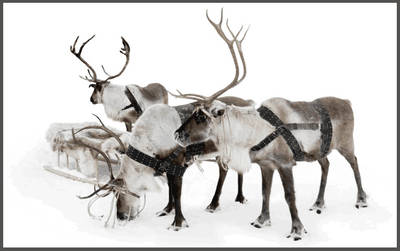 Знакомство с животными тундры
Северный олень
Гончар О. В.
Вид проекта:
 кратковременный.
Интеграция образовательных областей: 
Коммуникация
Социализация
Художественное творчество
Художественная литература
Познание
Участники проекта:
 дети, воспитатели, родители
Цель:
Формирование представления об оленях, как о животных северного края
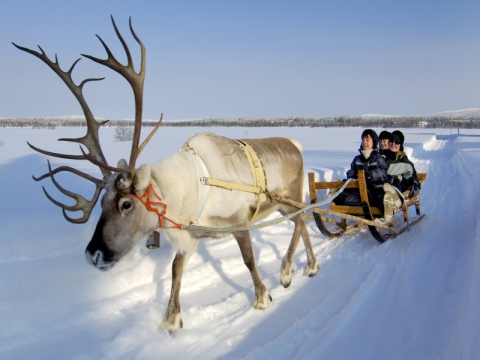 Задачи:
Способствовать умению выделять основные признаки и особенности северного оленя;
Развивать умение устанавливать причинно-следственные связи, умение делать выводы;
Развивать любознательность;
Воспитывать интерес и бережное отношение к живой природе.
Проблемная ситуация:
Наша тундра - это наша северная природа и каждый человек, живущий в нём, должен заботливо и бережно относиться к нему, сохраняя все его традиции, ценности и богатства.
         Анализируя знания детей о тундре, выявлено, что дети в недостаточной степени имеют представления  об особенностях и образе жизни, а также повадках и питании животных крайнего севера, в частности, северного оленя.
Мотивация:
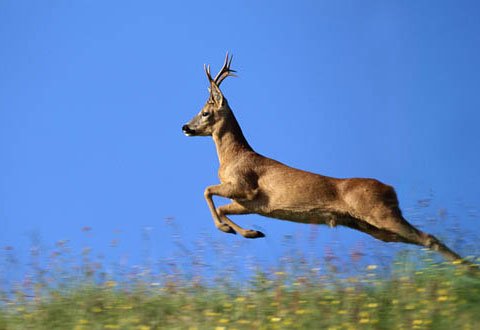 Обратить внимание детей на появление северного оленя в центре познания;







Вызвать интерес, узнать как можно больше о северном олене.
Гипотеза:
Северный олень – одно из самых красивых животных севера.
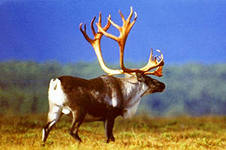 Предполагаемый результат:
У детей сформированы знания о северном олене, как о животном тундры;
Сформирован устойчивый интерес к живой природе;
Дети умеют применять полученные знания в продуктивной деятельности.
Проблемно - деятельностный этап:
Продуктивная деятельность:
Выставка поделок 




Макет: «Оленья упряжка»
рисунков
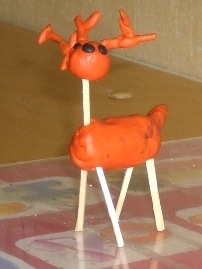 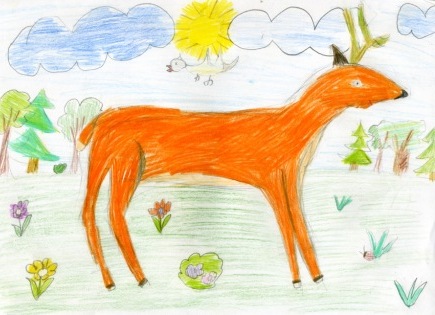 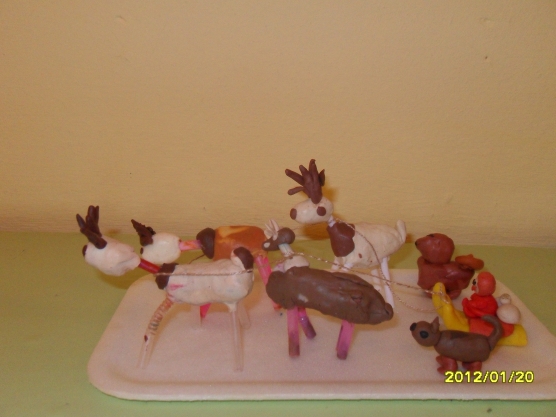 Игра:
«Четвертый лишний»
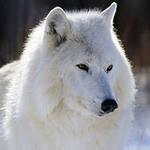 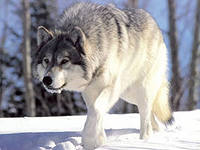 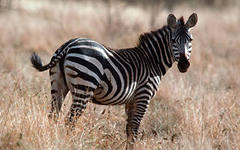 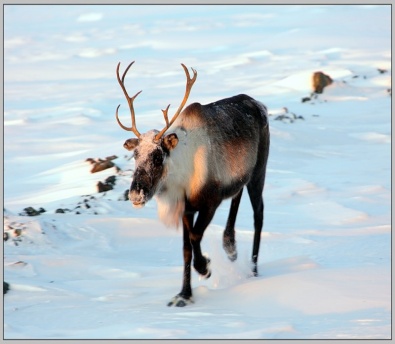 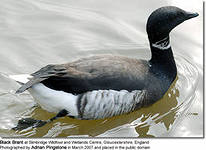 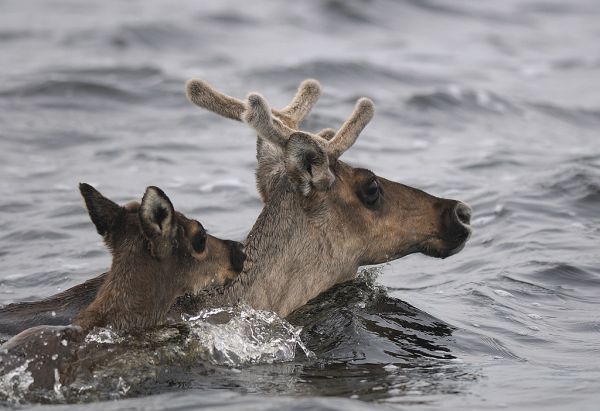 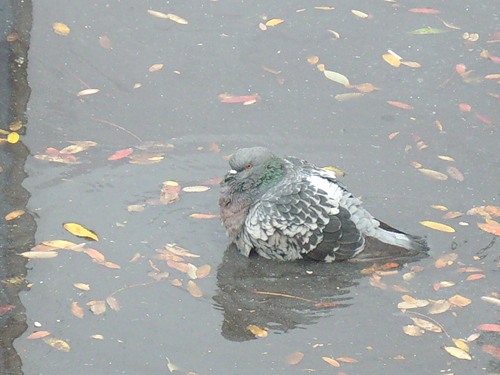 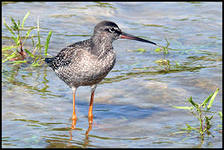 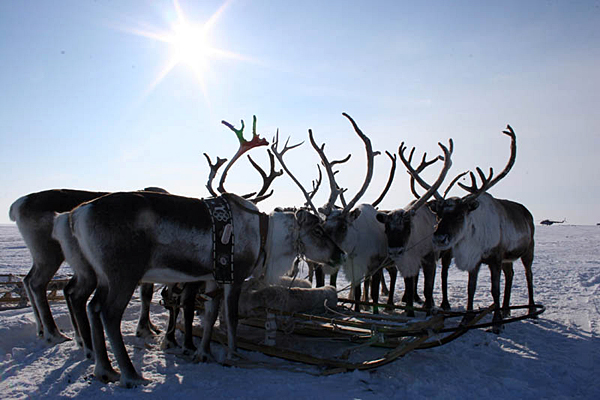 Спасибо за внимание!